PRISPEVKI UČENCEV 5. b V ČASU IZOLACIJE
Razredničarka: Nastja Novak
Za vse prispevke se lepo zahvaljujem pridnim in veščim učencem ter seveda njihovim staršem za pomoč in sodelovanje.

Vsak prejet izdelek mi je polepšal dan. Vesela sem, da ste tudi starši priskočili na pomoč svojim otrokom in s tem krepili medsebojne vezi v tem še kako pomembnem obdobju, v katerem nam primanjkuje stikov.
Učenje poteka malo drugače
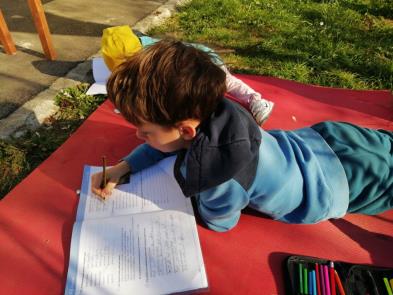 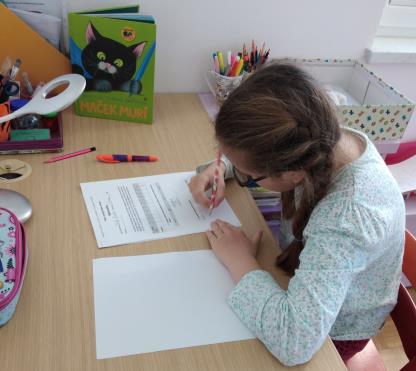 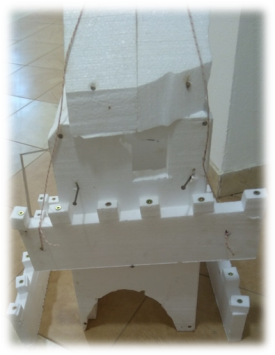 LUM
Srednjeveški grad iz odpadnega materiala.
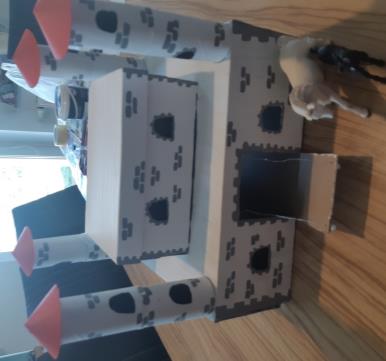 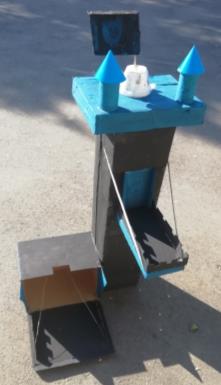 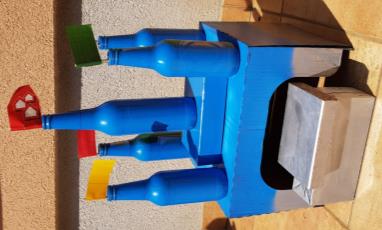 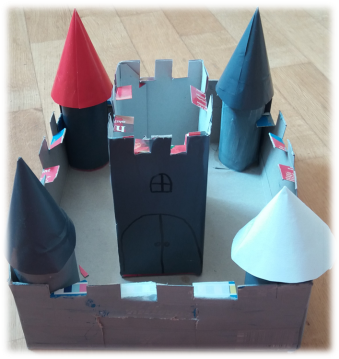 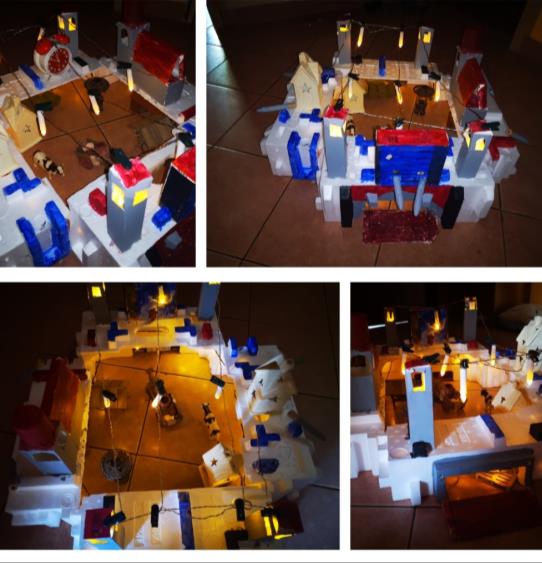 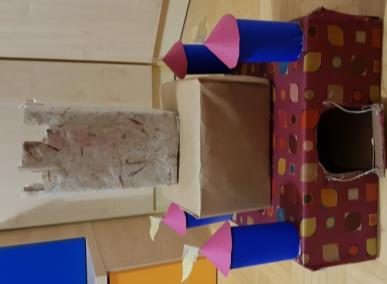 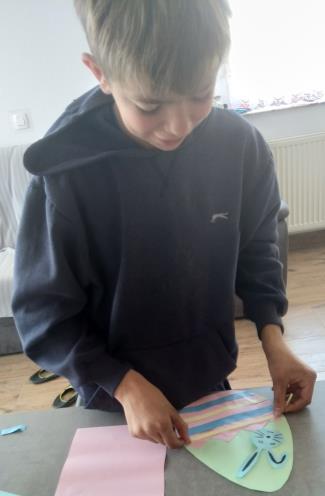 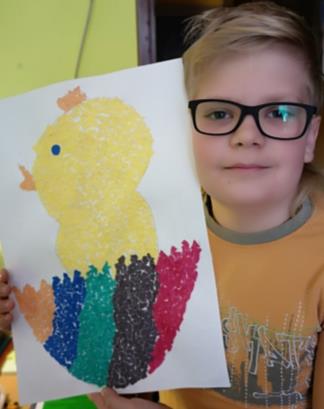 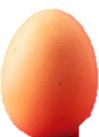 LUM
Pridno smo poskrbeli za velikonočno dekoracijo doma.
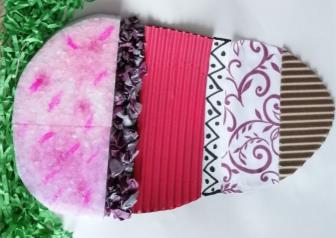 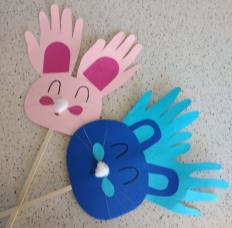 Tudi na materinski dan nismo pozabili!
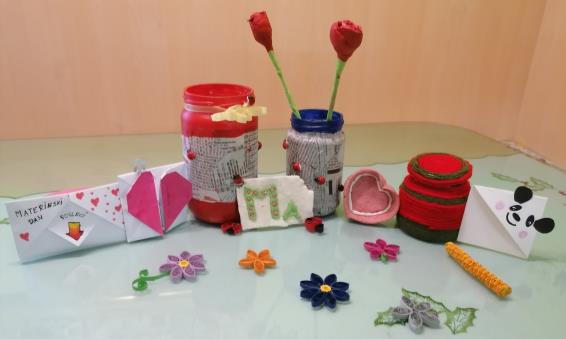 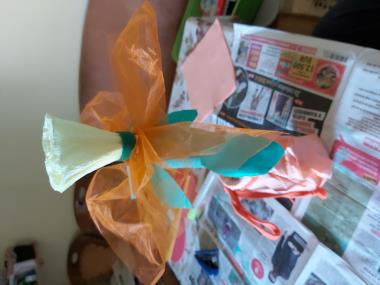 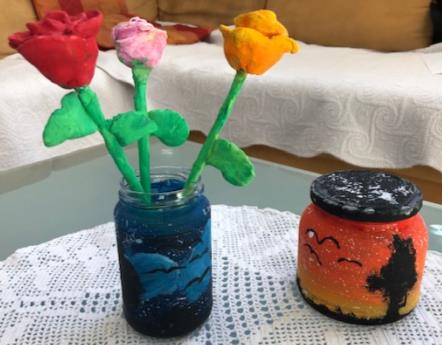 DAN DEJAVNOSTI
Pred veliko nočjo je potrebno postoriti še marsikaj!
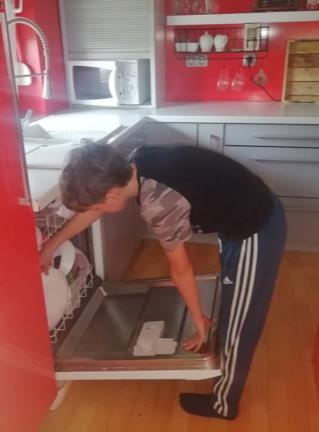 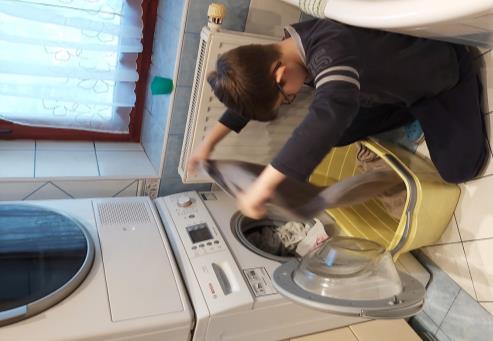 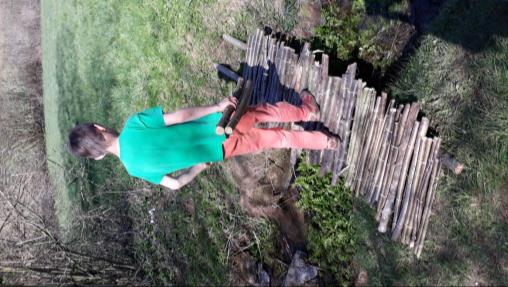 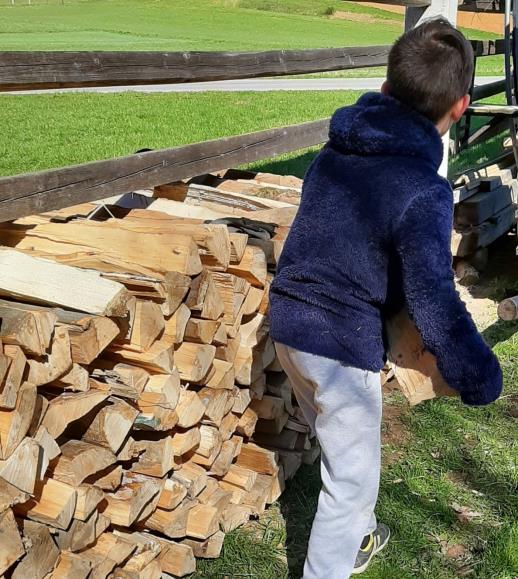 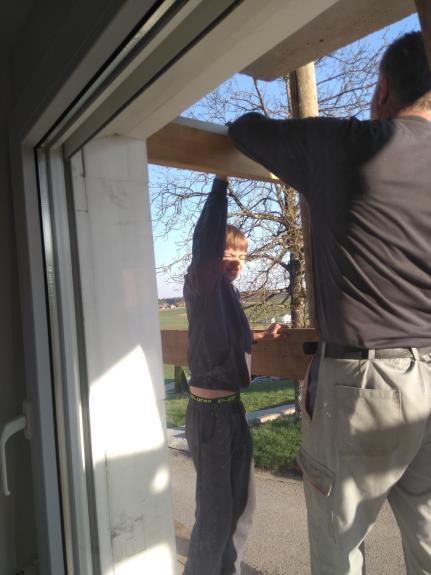 DAN DEJAVNOSTI
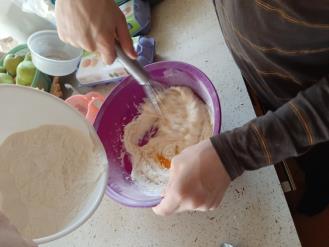 Ko zadiši po dobrotah …
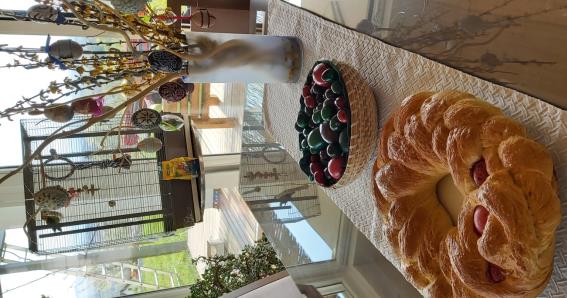 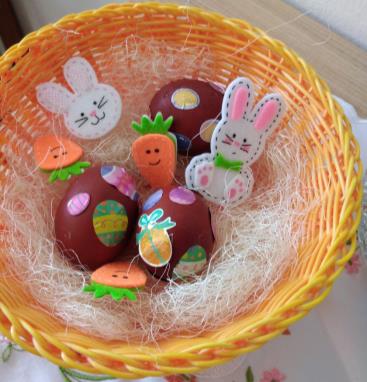 Učenci so bili v kuhinji zelo spretni, lotili so se peke, barvanja jajc in priprave prazničnih pogrinjkov.
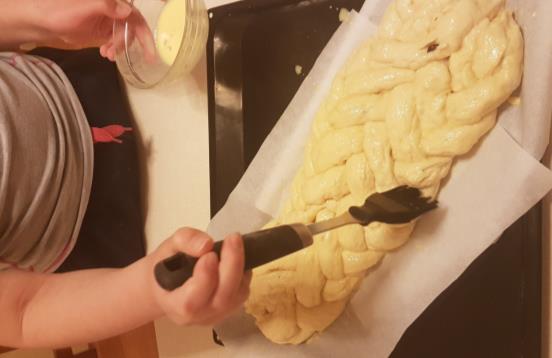 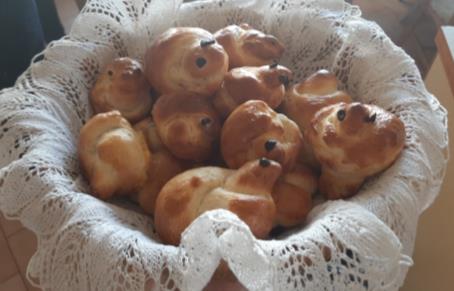 V naravi smo si nabrali novih moči in se oddahnili od knjig.
Učenci so se v krogu družine in hišnih ljubljenčkov odpravili raziskovat okoliške pešpoti.
ŠPORTNI DAN - pohod
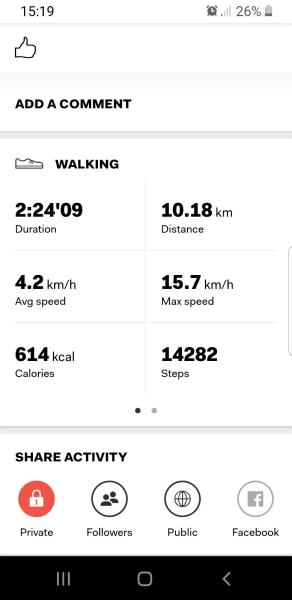 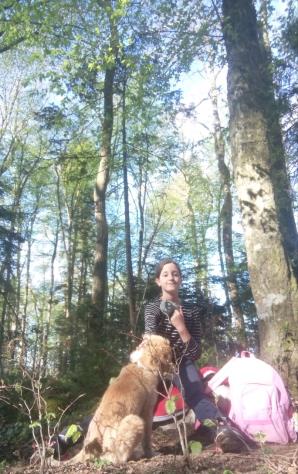 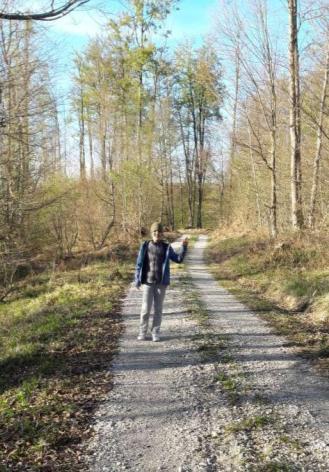 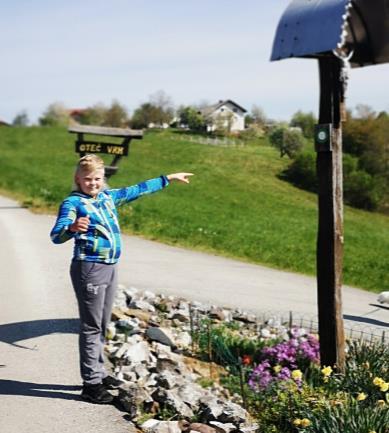 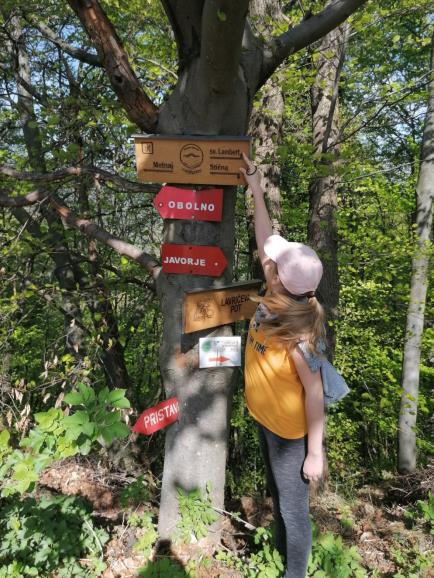 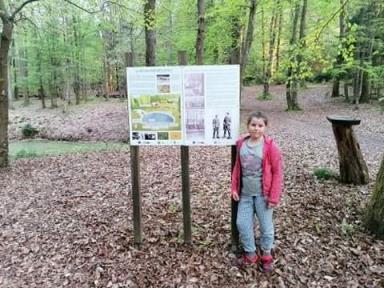 SLJ – med potovanjem na Mars iščemo rime in pesnimo
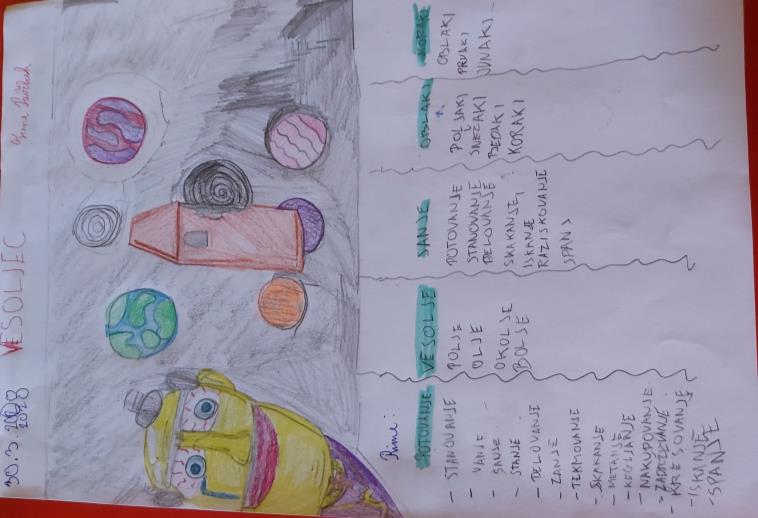 Neskončno vesolje

Vesolje,
neskončno obzorje,
tudi z oblaki,
otroškimi koraki.

Morje,
malo manjše kot vesolje.
vesolje je povsod,
morje pa ponekod.
 
(Tobija)
Morje

Rada bi odšla na morje,
da bi gledala obzorje
ali pa v vesolje,
da bi gledala obzorje.

(Anja)
Metulj upanja, za boljši jutri …
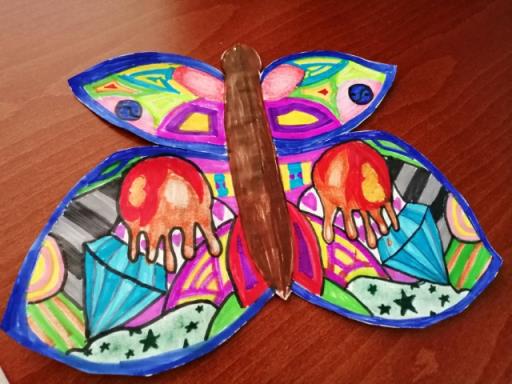 HVALA ZA OGLED.